Georgia Probe College Tour
August 27, 2024 – 
November 22, 2024
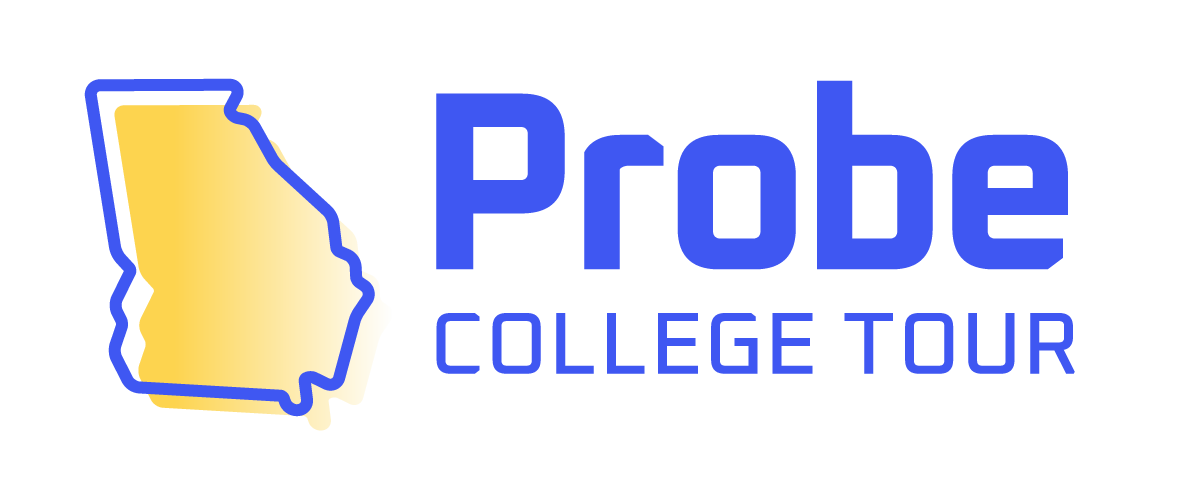 Meet with college and university representatives from around the world.

RegisterProbe.com
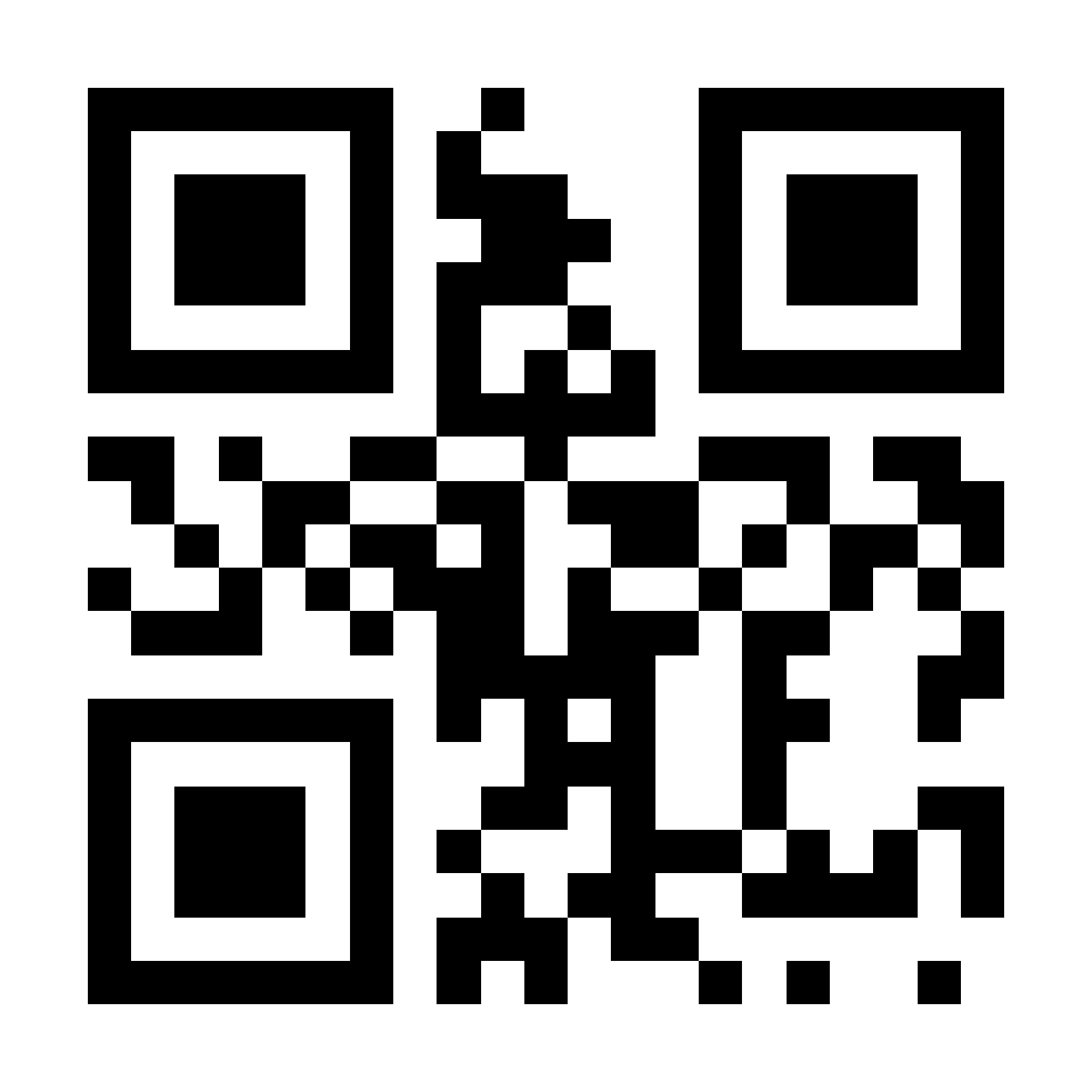